Slovenská populárna hudbaMODUS, ŽBIRKA,GOMBITOVÁ,NAGY
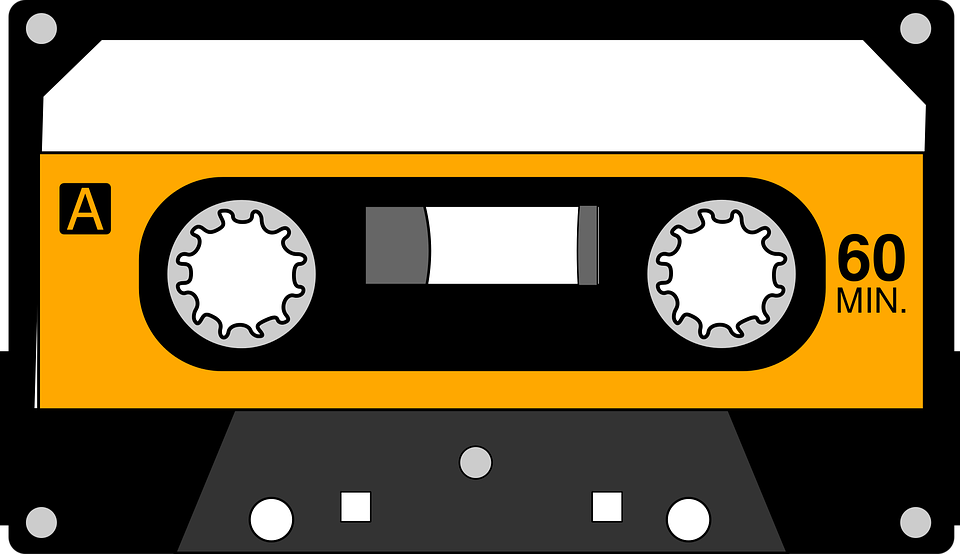 MODUS
Modus je bratislavská rocková skupina, ktorá vznikla v roku 1967
názov Modus začala používať v roku 1968
pôvodné obsadenie skupiny bolo:
T. Berka, J. Baláž, J. Kratochvíla, P. Krutek, T. Psota, Ľ. Stankovský, G. Wertlen, M. Žbirka 
skupina na začiatku hrala coververzie populárnych hitov konca šesťdesiatych rokov
väčšie úspechy začala mať skupina Modus až v roku 1976, keď sa do nej vrátil Miroslav Žbirka a prišiel Lehotského nový spevácky objav, speváčka Marika Gombitová
zlomovým obdobím v histórii skupiny Modus bol odchod Mira Žbirku s Dušanom Hájkom a Lacom Lučeničom, ktorí založili spolu skupinu Limit, a automobilová havária Mariky Gombitovej, ktorá v období najvyššej kulminácie popularity skupine Modus znemožnila pravidelné koncertné vystúpenia
pre históriu slovenskej populárnej hudby má skupina Modus nesporný význam, nakoľko spolu so skupinou Collegium Musicum a Prúdmi Pavla Hammela patrila medzi priekopníkov pôvodnej slovenskej rockovej tvorby sedemdesiatych a prvej polovice osemdesiatych rokov minulého storočia
MODUS
SKLÍČKA
DIEVČATÁ
SPOLUHRÁČKA
ZAŽNI
https://www.youtube.com/watch?v=mvc5UeobF-4
MIRO ŽBIRKA
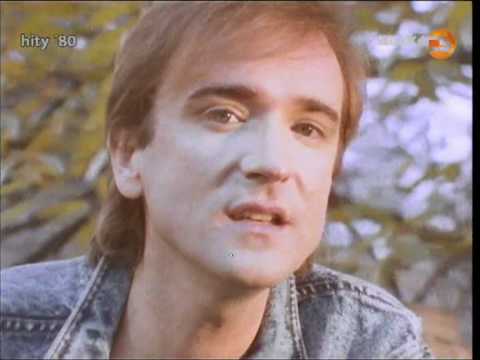 Miroslav Žbirka, prezývaný Meky Žbirka 
* 21. október 1952, Bratislava
je slovenský spevák a skladateľ, spoluzakladateľ a bývalý člen skupiny Modus, s ktorou v roku 1977 získal spolu s Jankom Lehotským a Marikou Gombitovou Zlatú Bratislavskú lýru za skladbu „Úsmev“
je tiež bývalým členom skupiny Limit, s ktorou sa neskôr vydal na sólovú dráhu
v roku 1982 sa stal prvým slovenským Zlatým slávikom
ocenenia:
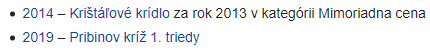 MIRO ŽBIRKA
Atlantída
Biely kvet
22 dní
Balada o poľných vtákoch
https://www.youtube.com/watch?v=z83UBlvkJmw – od 1 min.
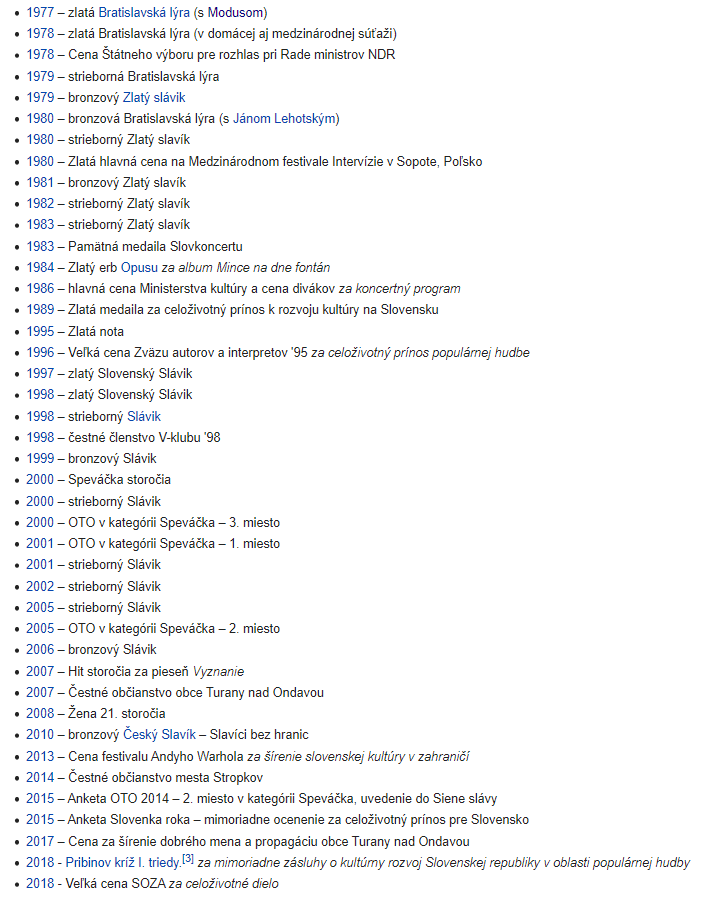 MARIKA GOMBITOVÁ
*12. september 1956 Turany nad Ondavou
slovenská speváčka, skladateľka
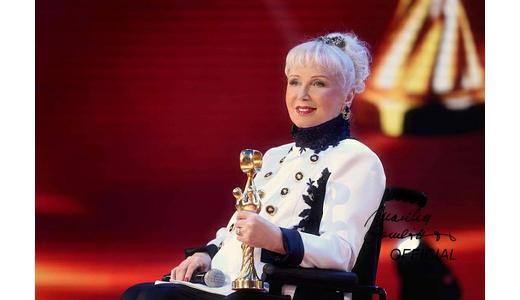 Marika Gombitová
V období dažďa 
Chlapci v pasci
Koloseum
Vyznanie
V slepých uličkách
Film Smoliari (1978) – pieseň Správne dievča (refrén)
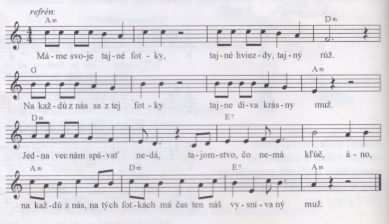 https://www.youtube.com/watch?v=QQc04n-q_tA&list=RDQQc04n-q_tA&start_radio=1&t=37
Marika Gombitová – Miro Žbirka
Neberte nám princeznú (televízny muzikál)
Šaty 
Tri slová 
Budem tu s vami 
Dvaja 
Svitá 
Trochu tuším, trochu viem 
To ste vy
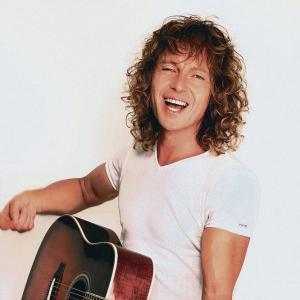 PETER NAGY
* 9. apríl 1959 Prešov
je slovenský spevák, skladateľ, hudobník, textár, hudobný producent a fotograf
patrí medzi najúspešnejších spevákov slovenskej populárnej hudby osemdesiatych a prvej polovice deväťdesiatych rokov 20. storočia
ocenenia
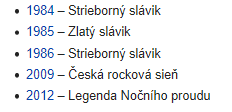 PETER NAGY
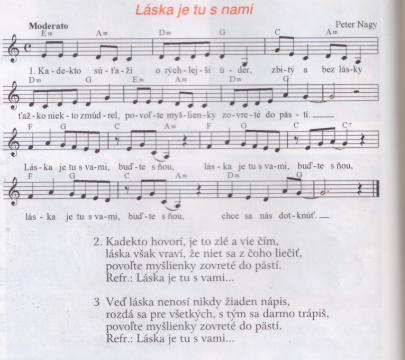 Sme svoji
Chráň svoje bláznovstvá
Psi sa bránia útokom
Profesor Indigo
Sám s nohami na stole
Korálky od Natálky
Marcel z malého mesta
Aj tak sme stále frajeri
Kristínka iba spí
Waikiki
https://www.youtube.com/watch?v=bAiolr49WiU